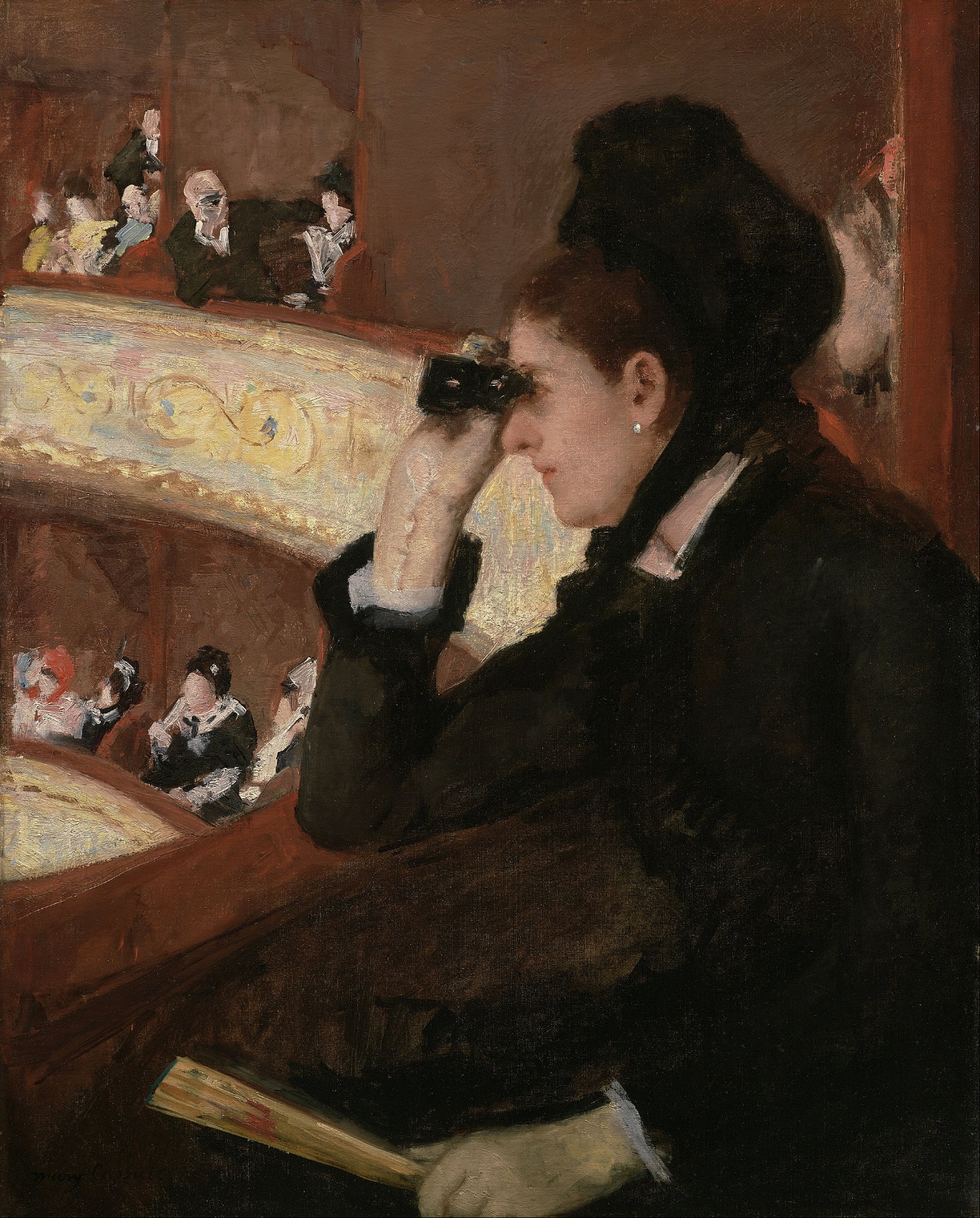 Explicit Orthogonal& Unitary Designs
or,
``Pseudorandom Rotations”
Ryan O’Donnell
Rocco Servedio
Pedro Paredes
Carnegie Mellon University
Princeton
Columbia
with
Let G be a group of N×N matrices.
# bits of entropy needed to sample from Unif distribution on G
Example groups G:
(Haar)
SN − the permutations of [N]
(N×N permutation matrices)c.
log(N!) = Θ~(N)
morally Θ~(N2)
SO(N) − the rotations of ℝN
morally Θ~(N2)
U(N) − the unitaries on ℂN
N)
ℤ2N   − diagonal matrices of ±1’s
Goal:	
     A distribution Pseudo on G,     efficiently samplable with ≪ N bits of entropy,
     such that
“almost k-wise uniform distribution on G”
or
“approximate…k-design for G”
kthmoments
Pseudo    ≈     Unif
Nk×Nk matrix whoseentries are all products
of k entries of X
ϵ
≈
X ⊗k/2 ⊗ X ⊗k/2for unitaries
Example:	G = SN,  all N×N permutation matrices.     k = 4.
Nk×Nk matrix whoseentries are all products
of k entries of X
ϵ
≈
Example:	G = SN,  all N×N permutation matrices.     k = 4.
i1 → j1
 i2 → j2
 i3 → j3
 i4 → j4
is the matrix of all quantities
Pr
under
Pseudo
ϵ
≈?
Example:	G = SN,  all N×N permutation matrices.     k = 4.
i1 → j1
 i2 → j2
 i3 → j3
 i4 → j4
is the matrix of all quantities
Pr
under
Pseudo
ϵ
≈?
has entry

when i1, i2, … j4 distinct
For simplicity, we fix ϵ =            in this talk.
(ϵ =       )-approximate k-designs for G
(N = 2n)
Baseline (inefficient) randomized construction needs≥ log(1/ϵ) bits of entropy.
k log N
(ϵ =       )-approximate k-designs for G
(N = 2n)
Baseline (inefficient) randomized construction: ≳ k n bits of entropy.
reference
entropy
applications
G
Cryptography, sparse JL,codes, hashing, explicitnear-Ramanujan graphs
[KNR’05][Kas’05]
O(k n)
SN
[BHH’19][HHj’20][Haf’22]
U(2n)
Õ(kC n2)
Randomized benchmarking,
black holes, “hierarchy for replica quantum advantage”
strongly explicit
random size-O(kC n2)
n-qubit circuit works
(ϵ =       )-approximate k-designs for G
(N = 2n)
Baseline (inefficient) randomized construction: ≳ k n bits of entropy.
reference
entropy
applications
G
Cryptography, sparse JL,codes, hashing, explicitnear-Ramanujan graphs
[KNR’05][Kas’05]
O(k n)
SN
[BHH’19][HHj’20][Haf’22]
U(2n)
O(k n)
Randomized benchmarking,
black holes, “hierarchy for replica quantum advantage”
Almost optimal PRGs for spherical caps [KM’18]
us
SO(2n)
O(k n)
(& strongly explicit)
Part 1:

Derandomization techniques
(ϵ =       )-approximate k-designs for G
(N = 2n)
Baseline (inefficient) randomized construction: ≳ k n bits of entropy.
reference
entropy
G
[KNR’05][Kas’05]
SN
O(k n)
[BHH’19][HHj’20][Haf’22]
U(2n)
Õ(kC n2)
strongly explicit
random size-O(kC n2)
n-qubit circuit works
(ϵ =       )-approximate k-designs for G
(N = 2n)
Baseline (inefficient) randomized construction: ≳ k n bits of entropy.
reference
entropy
G
Derandomized using, e.g., derandomized squaringof graphs [RTV’05], [RV’05]
SN
O(k n)
[KNR’05]
[Gow’96][HMMR’04][BH’07]
SN
Õ(kC n2)
Observation:
Not really about graphs
(averages of permutation matrices),
proof extends to avgs. ofbounded operators
strongly explicit
random size-O(kC n2)
classical reversiblen-bit circuit works
Goal:   (k=4 case)  Low-entropy distribution Pseudo on G such that…
ϵ
≈
A representation of G:   ℜ(XY) = ℜ(X) ℜ(Y).
Def:   ℜ(X) = X ⊗ X ⊗ X ⊗ X.
Goal:   (k=4 case)  Low-entropy distribution Pseudo on G such that…
ℜ
Def:     UnifAvgℜ   =
A representation of G:   ℜ(XY) = ℜ(X) ℜ(Y).
Def:   ℜ(X) = X ⊗ X ⊗ X ⊗ X.
Fact:
For fixed X0 and X ~ Unif we have X0 X ~ X X0 ~ Unif.
Cor:                                     ℜ(X0) · UnifAvgℜ = UnifAvgℜ        (and also for right-multiplication)
Cor:   AnyDistributionAvgℜ · UnifAvgℜ = UnifAvgℜ        (and also for right-multiplication)
Cor:                               (UnifAvgℜ)2 = UnifAvgℜ        (it’s a projection matrix)
Goal:   (k=4 case) O(k n)-bit entropy distribution Pseudo on G such that…
ϵ
PseudoAvgℜk  ≈  UnifAvgℜk          (where ℜk(X) = X⊗k)      (ϵ =        )
Plan:  Find a Baby pseudorand distribution, samplable with s bits of entropy,
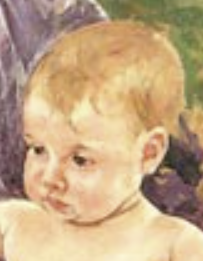 ||BabyAvgℜk −  UnifAvgℜk||op   ≤  1−δ
such that
⇒  || (BabyAvgℜk −  UnifAvgℜk)2 ||op  ≤ (1−δ)2
(BabyAvgℜk)2 − BabyAvgℜk · UnifAvgℜk − UnifAvgℜk · BabyAvgℜk + (UnifAvgℜk)2
=   (BabyAvgℜk)2 − UnifAvgℜk
Goal:   (k=4 case) O(k n)-bit entropy distribution Pseudo on G such that…
ϵ
PseudoAvgℜk  ≈  UnifAvgℜk          (where ℜk(X) = X⊗k)      (ϵ =        )
Plan:  Find a Baby pseudorand distribution, samplable with s bits of entropy,
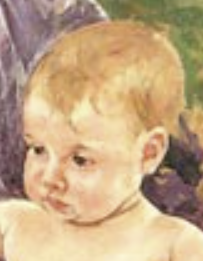 ||BabyAvgℜk −  UnifAvgℜk||op   ≤  1−δ
such that
⇒  || (BabyAvgℜk)2 −  UnifAvgℜk ||op  ≤ (1−δ)2
(BabyAvgℜk)2  =     E     [ℜk(X1)]   ·   E     [ℜk(X2)]  =  E [ℜk(X1 X2)]  =   E  [ℜk(X)]
X1~Baby
X2~Baby
X~Baby2
samplable with 2s bits of entropy
Goal:   (k=4 case) O(k n)-bit entropy distribution Pseudo on G such that…
ϵ
PseudoAvgℜk  ≈  UnifAvgℜk          (where ℜk(X) = X⊗k)      (ϵ =        )
Plan:  Find a Baby pseudorand distribution, samplable with s bits of entropy,
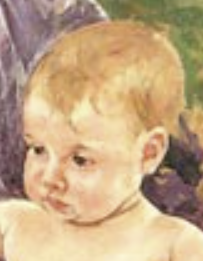 ||BabyAvgℜk −  UnifAvgℜk||op   ≤  1−δ
such that
⇒  || (BabyAvgℜk)2 −  UnifAvgℜk ||op  ≤ (1−δ)2
Repeated squaring:
1−δ  →  ϵ    with   s · log(1/ϵ) / δ    bits of entropy
Derandomized squaring:
O( s + log(1/ϵ) + log(1/δ) )   bits of entropy
Goal:   (k=4 case) O(k n)-bit entropy distribution Pseudo on G such that…
ϵ
PseudoAvgℜk  ≈  UnifAvgℜk          (where ℜk(X) = X⊗k)      (ϵ =        )
Plan:  Find a Baby pseudorand distribution, samplable with s bits of entropy,
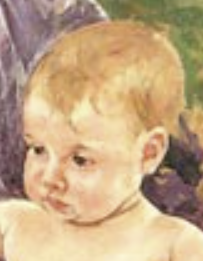 ||BabyAvgℜk −  UnifAvgℜk||op   ≤  1−δ
such that
Upshot:
We get the desired strongly explicit O(k n)-bit entropy distributionprovided Baby has:
δ  ≤
with  s ≪ n
Part 2:

The Baby distribution
(ϵ =       )-approximate k-designs for G
(N = 2n)
Baseline (inefficient) randomized construction: ≳ k n bits of entropy.
reference
entropy
applications
G
Cryptography, sparse JL,codes, hashing, explicitnear-Ramanujan graphs
[KNR’05][Kas’05]
O(k n)
SN
[BHH’19][HHj’20][Haf’22]
U(2n)
O(k n)
Randomized benchmarking,
black holes, “hierarchy for replica quantum advantage”
Almost optimal PRGs for spherical caps [KM’18]
us
SO(2n)
O(k n)
(& strongly explicit)
(ϵ =       )-approximate k-designs for G
(N = 2n)
Baseline (inefficient) randomized construction: ≳ k n bits of entropy.
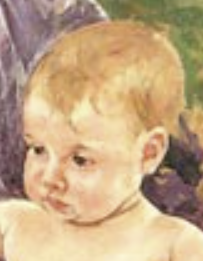 reference
entropy
G
[KNR’05][Kas’05]
O(k n)
SN
Need a cheap Baby distribution onn-qubit quantum circuits such that
[BHH’19][HHj’20][Haf’22]
U(2n)
O(k n)
||BabyAvgℜk −  UnifAvgℜk||op
us
SO(2n)
O(k n)
≤ 1 −
(& strongly explicit)
Universality Theorem:      There is a finite set S of quantum “gates” (1-, 2-, 3-qubit unitaries)    such that every X in U(2n) can be approximated (arbitrarily well)
    by an n-qubit circuit using gates from S.
[Shi’02] version:    			S =
Toffoli
CNOT
NOT
Hadamard
Phase
Universality Theorem:      There is a finite set S of quantum “gates” (1-, 2-, 3-qubit unitaries)    such that every X in U(2n) can be approximated (arbitrarily well)
    by an n-qubit circuit using gates from S.
g1
g4
g7
g6
g3
X ≈
n
g5
g2
each gj ∈ S
each gj ∈ S
Universality Theorem:      There is a finite set S of quantum “gates” (1-, 2-, 3-qubit unitaries)    such that every X in U(2n) can be approximated (arbitrarily well)
    by an n-qubit circuit using gates from S.
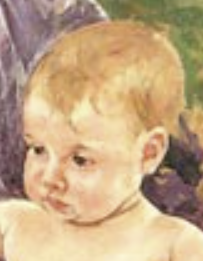 g1
g4
Need a cheap Baby distribution onn-qubit quantum circuits such that
g3
g2
||BabyAvgℜk −  UnifAvgℜk||op
≤ 1 −
each gj ∈ S
Baby distribution:  
Output a single, randomly placed, random gate from S.
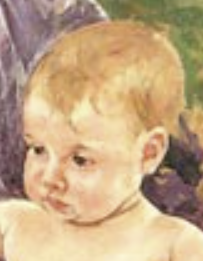 Bits of entropy needed:

3 log n + O(1)
Need a cheap Baby distribution onn-qubit quantum circuits such that
g
≪ n
||BabyAvgℜk −  UnifAvgℜk||op
≤ 1 −
Baby distribution:  
Output a single, randomly placed, random gate from S.
Theorem:
[BHH’19], [HHj’20], [Haf’22]
Bits of entropy needed:

3 log n + O(1)
||BabyAvgℜk −  UnifAvgℜk||op
g
≤ 1 −
· Õ(  )
≪ n
Baby distribution:  
Output a single, randomly placed, random gate from S.
Theorem:
[Gow’96], [HMMR’04], [BH’07]
Bits of entropy needed:

3 log n + O(1)
||BabyAvgℜk −  UnifAvgℜk||op
g
≪ n
in the G = SN setting, 
if you deleteHadamard, Phase from S.
≤ 1 −
Baby distribution:  
Output a single, randomly placed, random gate from S.
Theorem:
[me & Pedro & Rocco]
Bits of entropy needed:

3 log n + O(1)
||BabyAvgℜk −  UnifAvgℜk||op
g
≤ 1 −
· O(  )
≪ n
in the G = SO(2n) setting, 
if you deleteHadamard, Phase from S.
Q:   	Aren’t SO(2n) and U(2n) very similar groups?
	Shouldn’t the proof be very similar to that of [BHH’19], [HHj’20]?
A:   	Yeah.
Our proof gives a unified analysis of SO(2n) and U(2n),
	with slightly better parameters,
	and is (I think) a bit simpler/clearer.
Part 3:

Outline of the proof
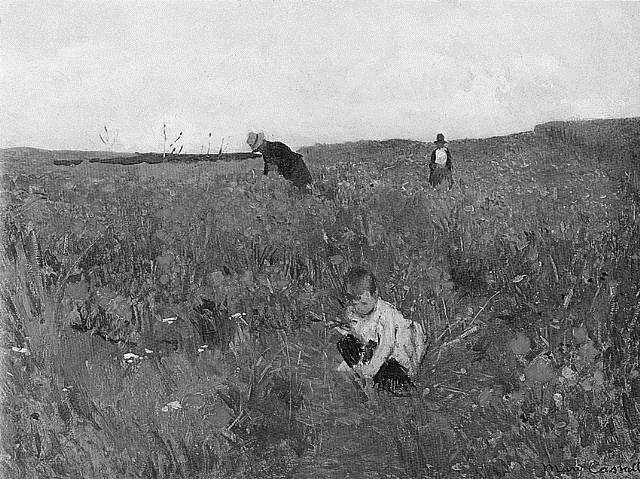 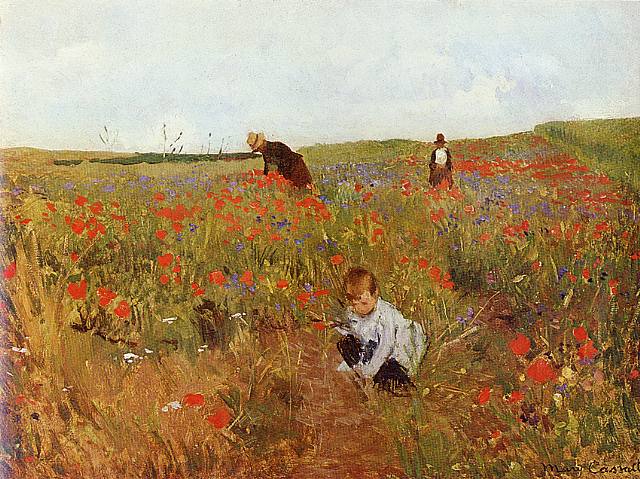 Baby
Unif
U
...at least
g
as random as…
· O(  )
· O(  )
(averaged overrandom placement)
(Id − BabyAvgℜk)  ≥                    (Id − UnifAvgℜk)
Real meaning:
Step 0
...at least
Ω(1)
g
U
as random as…
(averaged overrandom placement)
(averaged overrandom placement)
This follows from a deep “arithmetic combinatorics”-type theorem of [BG’12] for U(d),  [BdS’16] for general compact simple Lie groups.
So now it remains to show:
U
...at least
U
as random as…
· O(  )
(averaged overrandom placement)
Step n
U
U
...at least
τn
as random as…
(averaged over randomly skipped wire)s
Bounding τn is the heart of the proof.
Assume we’ve done it for now.
Step n−1
U
U
...at least
τn−1
as random as…
(averaged over 2 randomly skipped wires)
(averaged over randomly skipped wire)s
Therefore…
U
U
...at least
τn−1 τn
as random as…
(averaged over 2randomly skipped wires)
Therefore…
U
...at least
τ4 τ5 ··· τn−1 τn
U
as random as…
(averaged overrandom placement)
Theorem 1:    τm ≥ .04  for all m
Theorem 2:    τm ≥           − (tiny)  provided 2m ≳ k2
Therefore…
U
...at least
τ4 τ5 ··· τn−1 τn
U
as random as…
(averaged overrandom placement)
Theorem 1:    τm ≥ .04  for all m
Theorem 2:    τm ≥           − (tiny)  provided 2m ≳ k2
(m ≳ 2 log k)
Therefore…
U
τ4 τ5 ··· τn−1 τn
≳
U
···
(.04)2 log k  ·
≥
· O(  )
(averaged overrandom placement)
Theorem 1:    τm ≥ .04  for all m
Theorem 2:    τm ≥           − (tiny)  provided 2m ≳ k2
(m ≳ 2 log k)
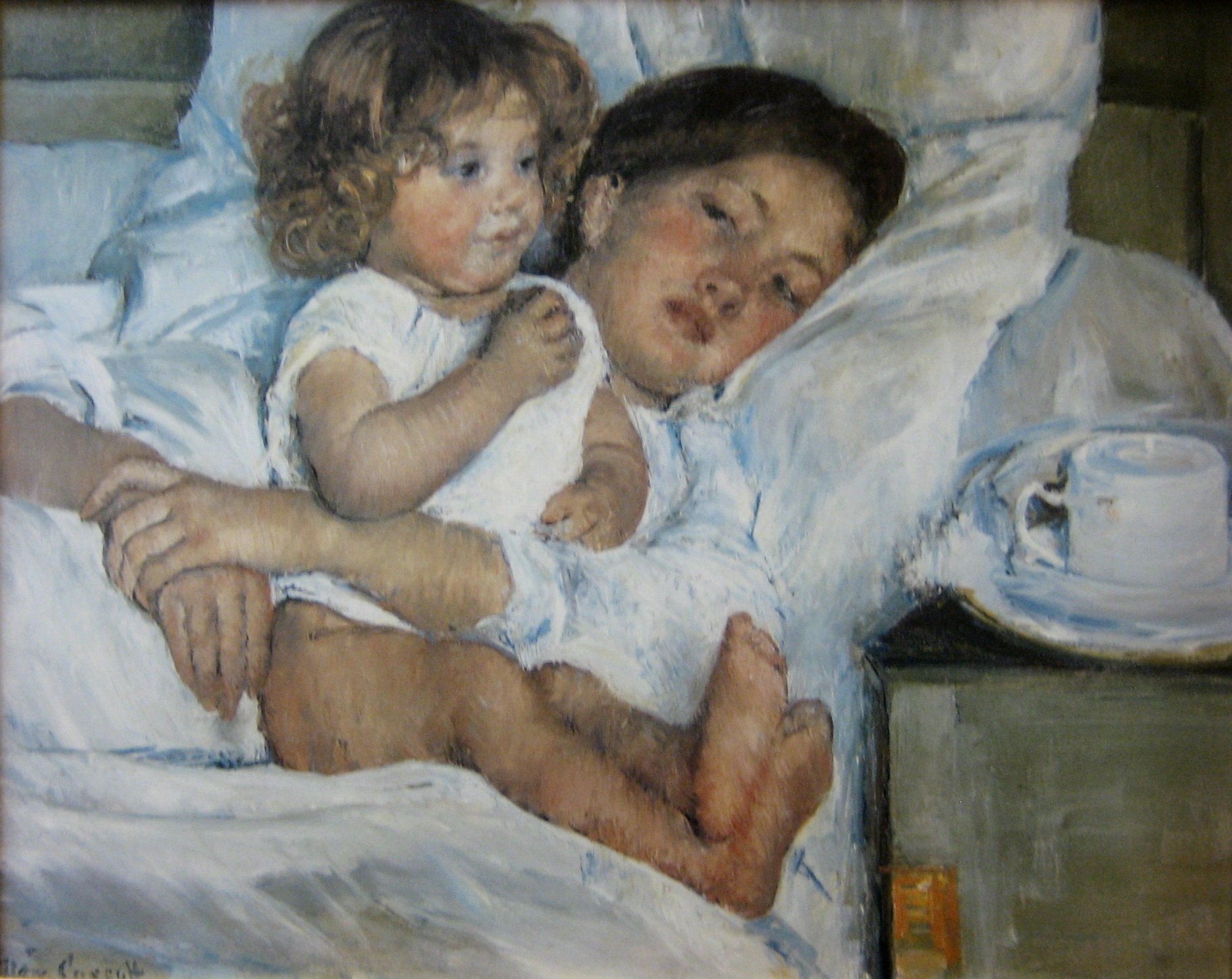 Part 4:

Final comments
U
U
Theorem 2:    τm ≥           − (tiny)  provided 2m ≳ k2
Theorem 1:    τm ≥ .04  for all m
τn
...at least
as random as…
We tried to do this in the most general setting of compact Lie groups.
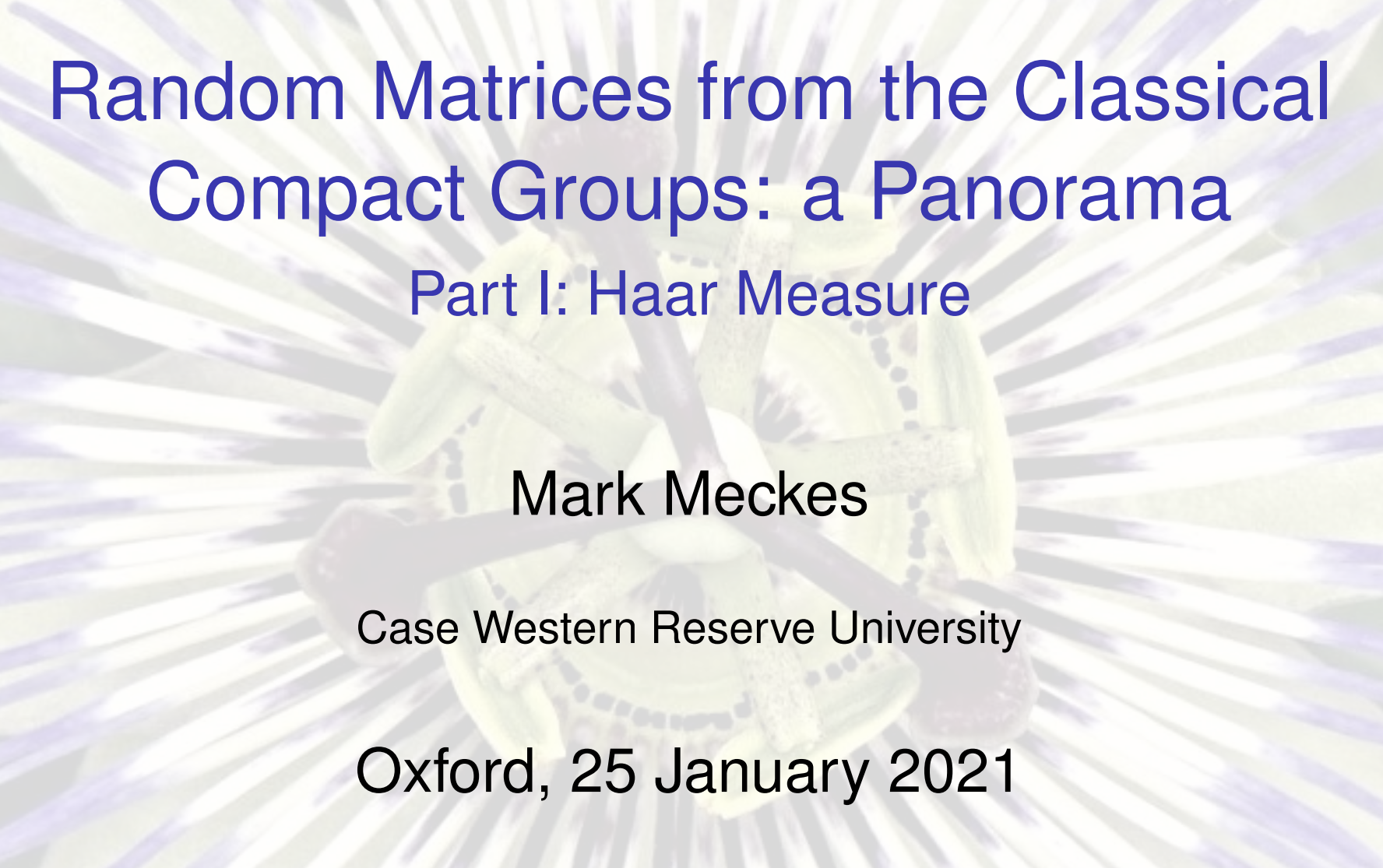 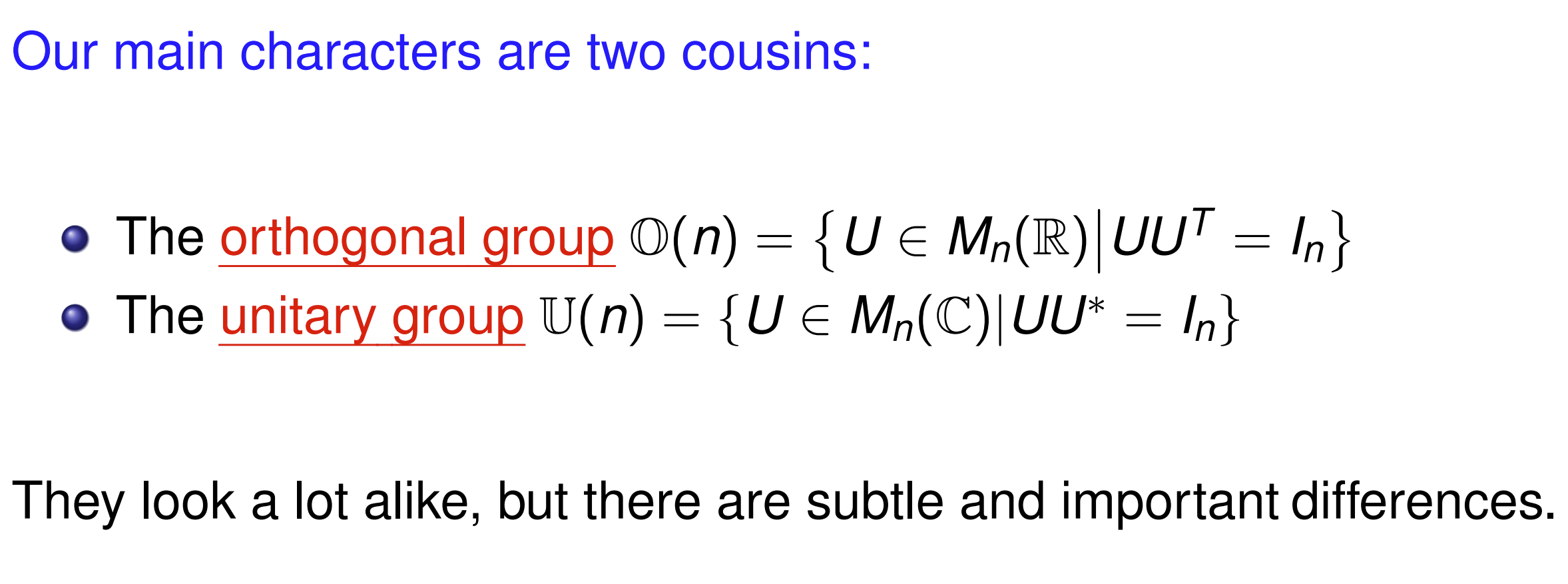 U
U
Theorem 2:    τm ≥           − (tiny)  provided 2m ≳ k2
Theorem 1:    τm ≥ .04  for all m
τn
...at least
as random as…
We tried to do this in the most general setting of compact Lie groups.
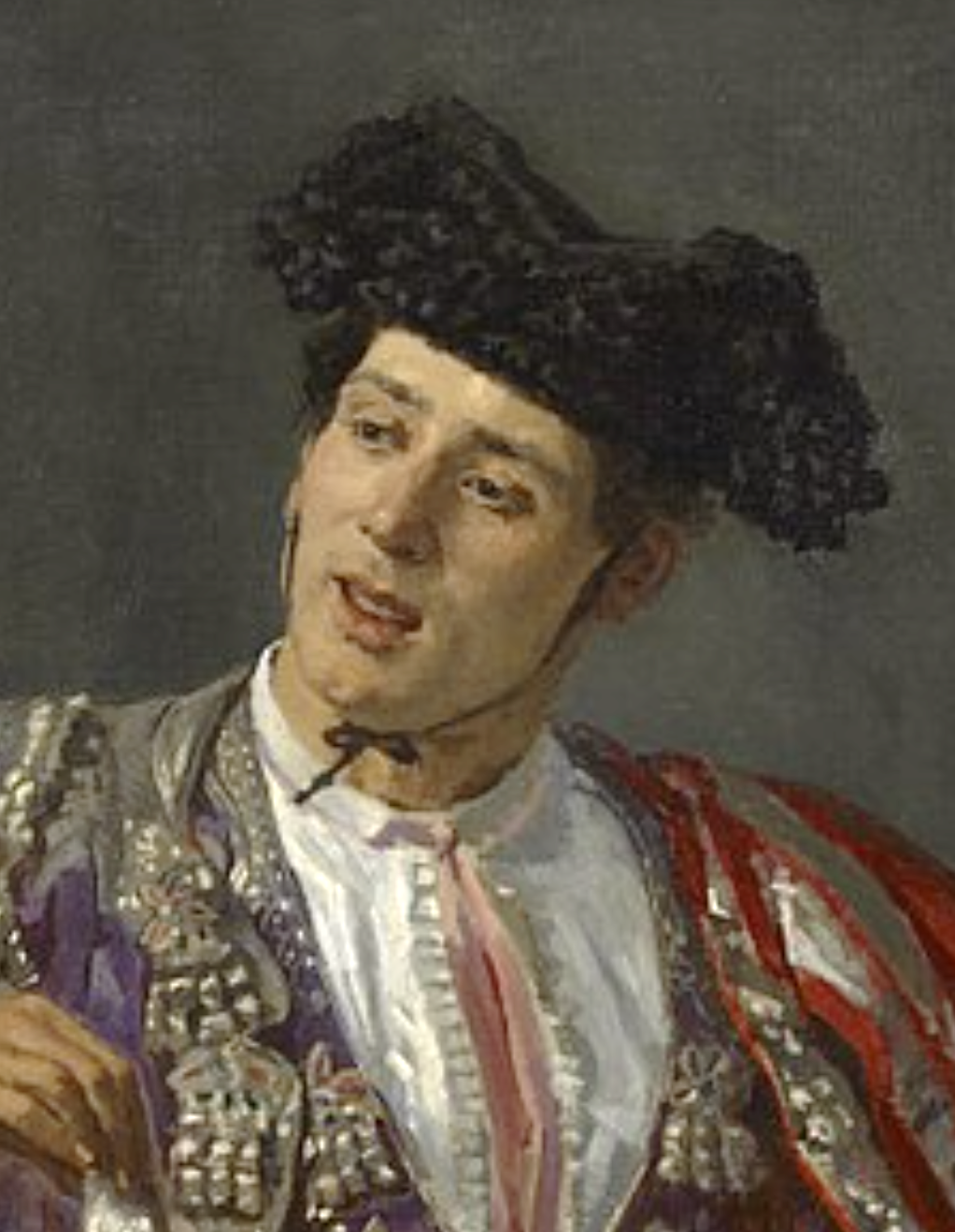 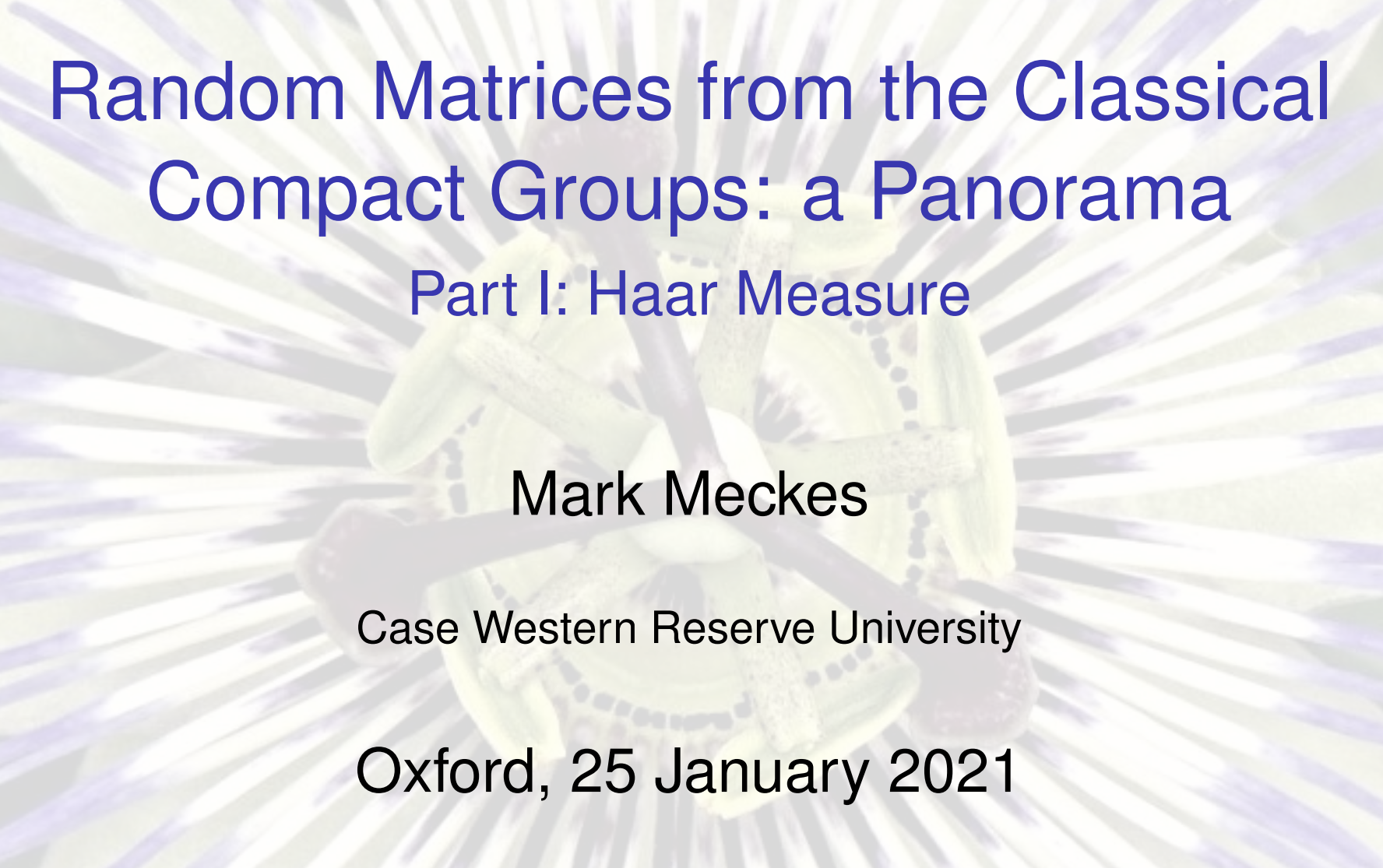 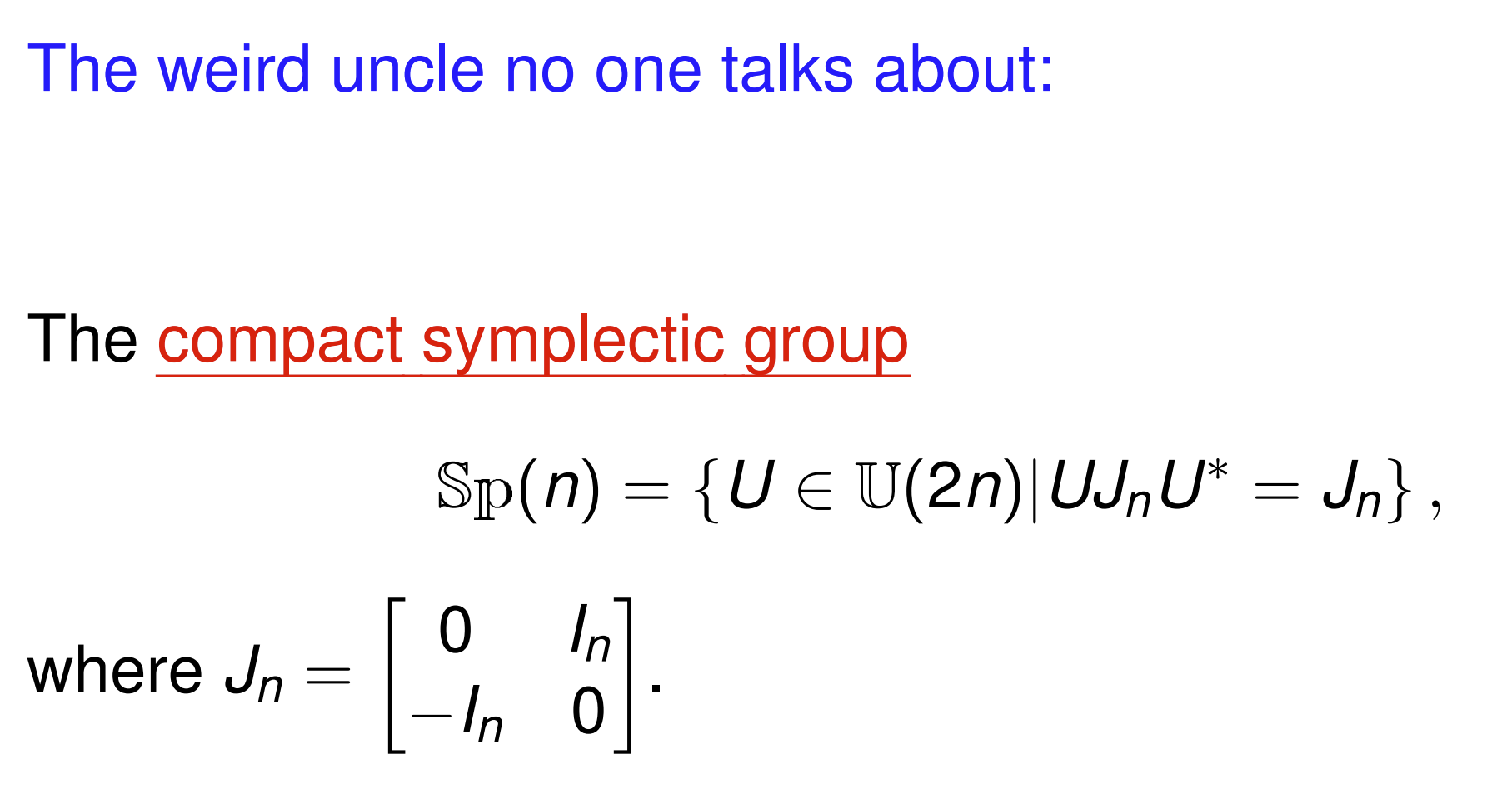 U
U
Theorem 2:    τm ≥           − (tiny)  provided 2m ≳ k2
Theorem 1:    τm ≥ .04  for all m
τn
...at least
as random as…
You can also try to do the permutations setting of S2n via this plan.
Theorem 2 seems particularly unclear in this setting.
U
U
Theorem 2:    τm ≥           − (tiny)  provided 2m ≳ k2
Theorem 1:    τm ≥ .04  for all m
τn
...at least
as random as…
You can also try to do the permutations setting of S2n via this plan.
For Baby defined by one randomly placed classical reversible gate,
||BabyAvgℜk −  UnifAvgℜk||op
≤ 1 −
· O(  )
is not known.
U
U
Theorem 2:    τm ≥           − (tiny)  provided 2m ≳ k2
Theorem 1:    τm ≥ .04  for all m
τn
...at least
as random as…
You can also try to do the permutations setting of S2n via this plan.
For Baby defined by one randomly placed classical reversible gate,
||BabyAvgℜk −  UnifAvgℜk||op
≤ 1 −
· O(  2)
is known, but only implies random O(n3)-size classical reversible circuitsare almost k-wise uniform permutations.
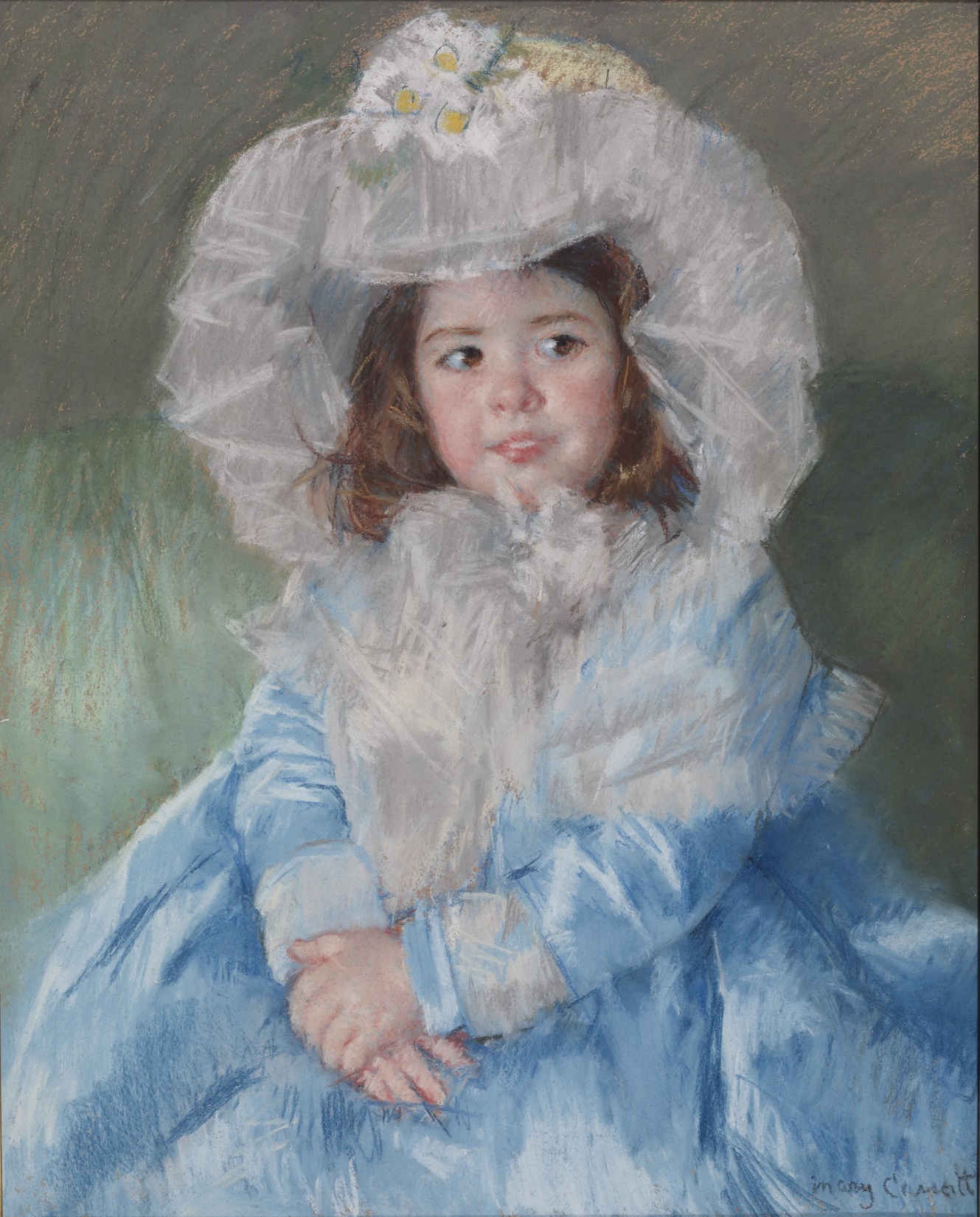 Thanks!